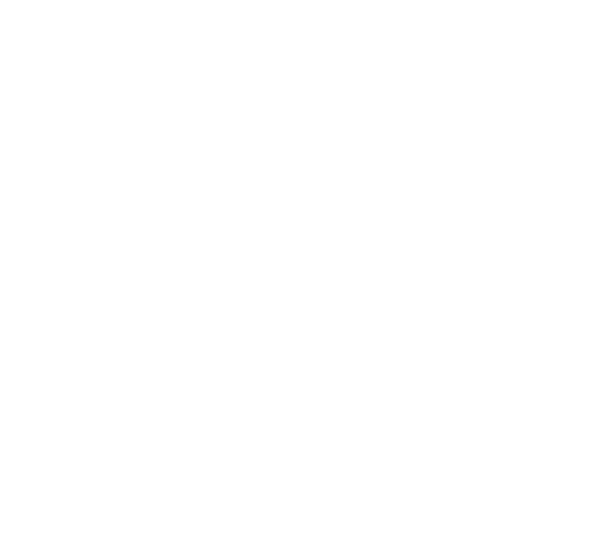 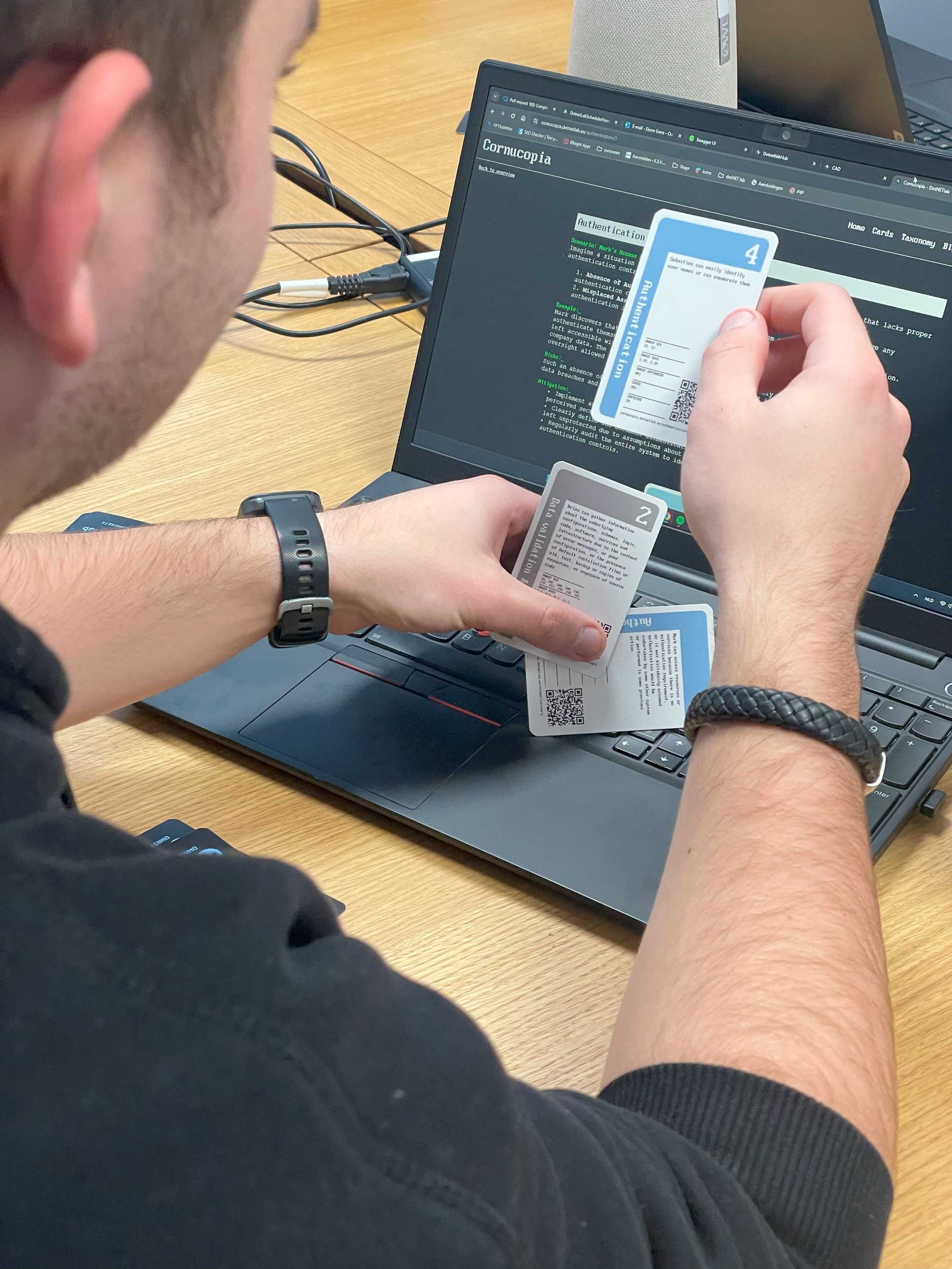 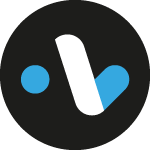 OWASP Cornucopia and Scrum
A strategic approach to introduce threat modeling in an Agile development process
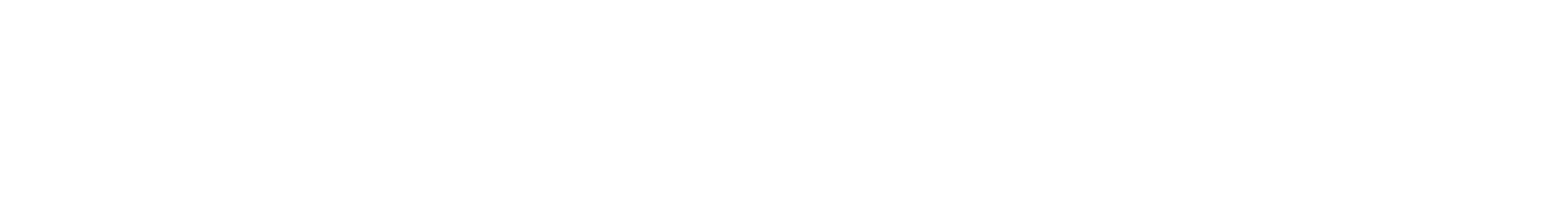 May 2nd, 2024
OWASP BE Chapter Meeting
DotNET lab Cybersecurity
1
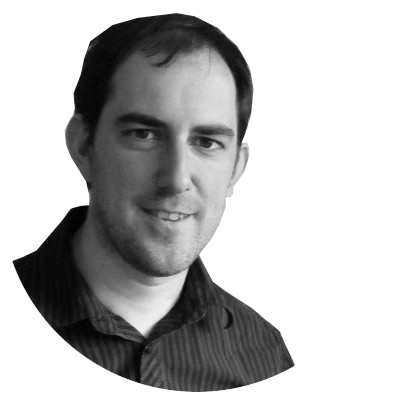 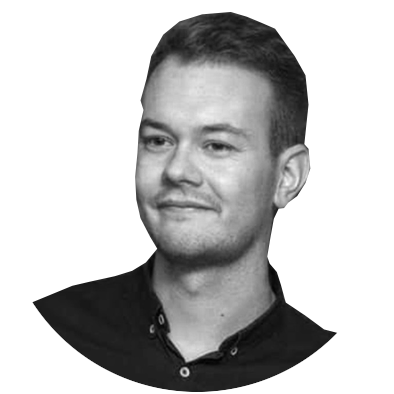 Jef Meijvis
Ive Verstappen
www.linkedin.com/in/iveverstappen
https://www.linkedin.com/in/jef-meijvis/
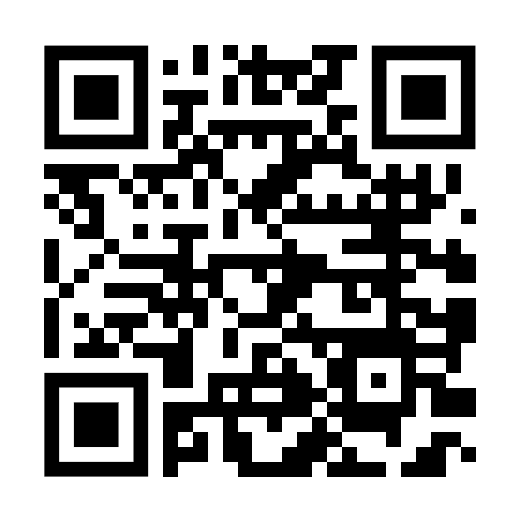 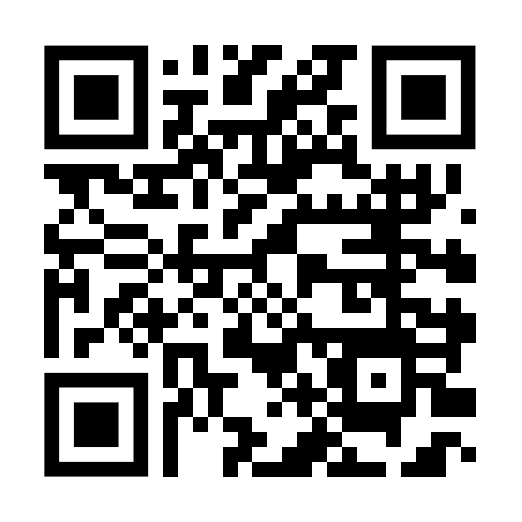 2
May 2nd, 2024
Agenda
OWASP Cornucopia
Scrum
Integrating Cornucopia & Scrum
Real world experience
3
May 2nd, 2024
Cornucopia
OWASP
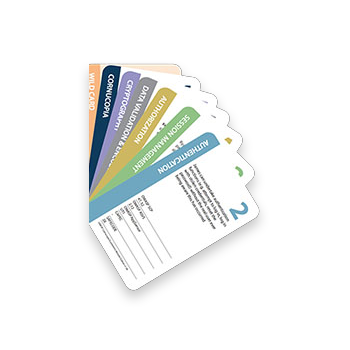 Originally created by Colin Watson
Grant Ongers
Threat modeling card game
Based on Microsoft Elevation of Privilege (EoP)
Gamification of cybersecurity
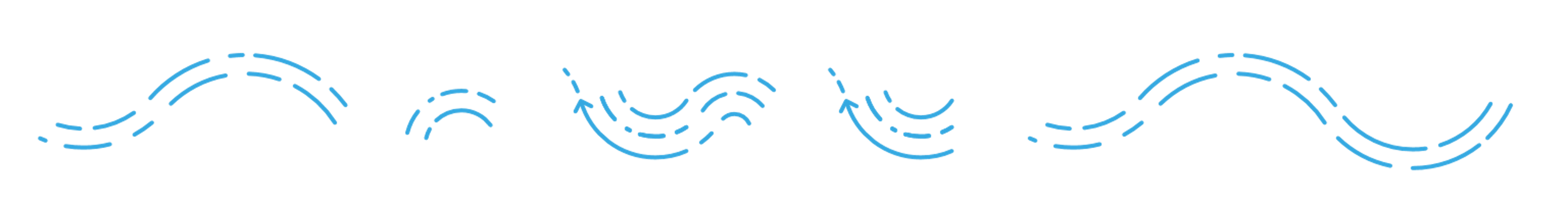 4
May 2nd, 2024
Cornucopia
How to play
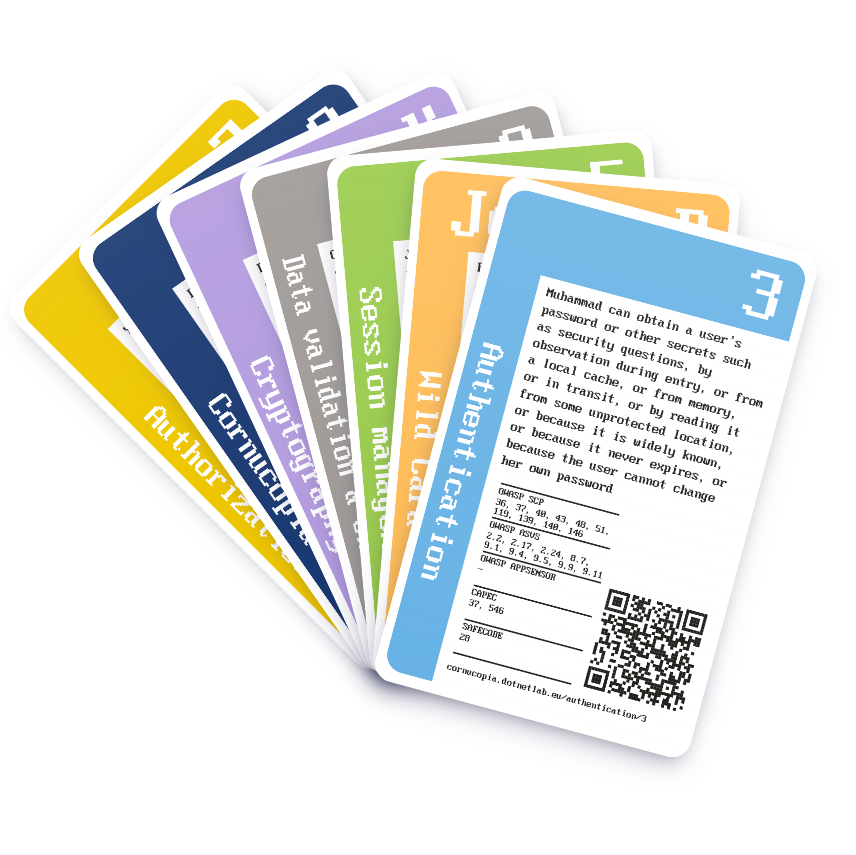 Get players involved in a software project
Developers
Architects
…
Scope can be an application, feature, …
Take a subset of the full deck of cards
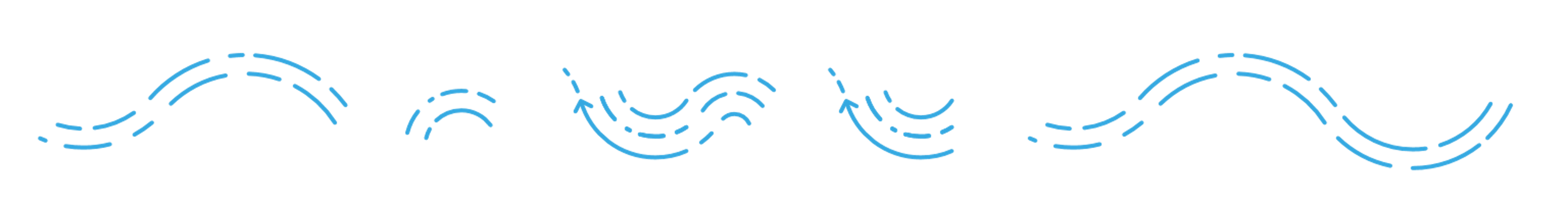 5
May 2nd, 2024
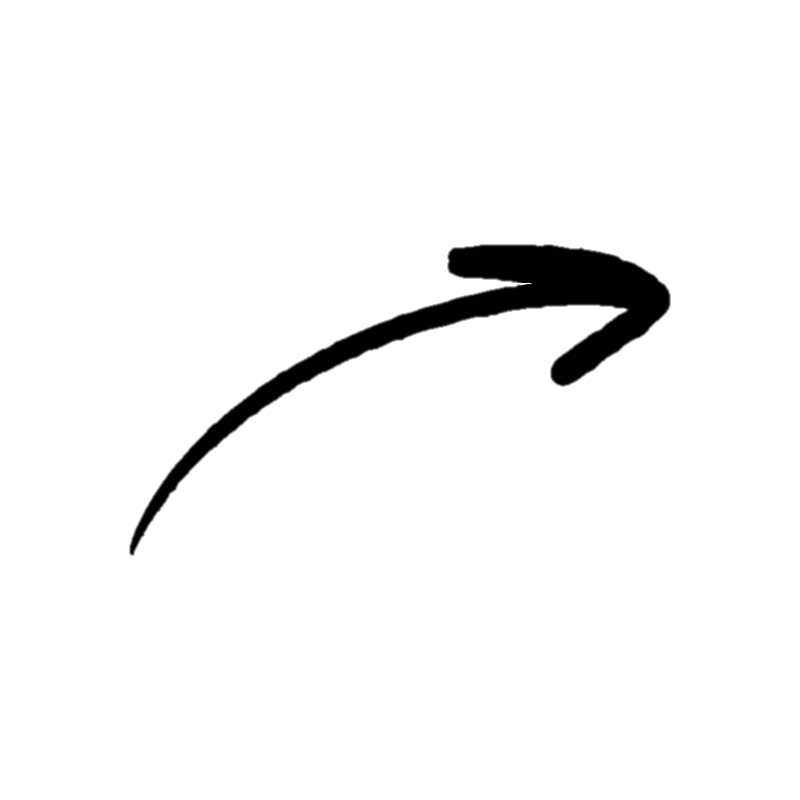 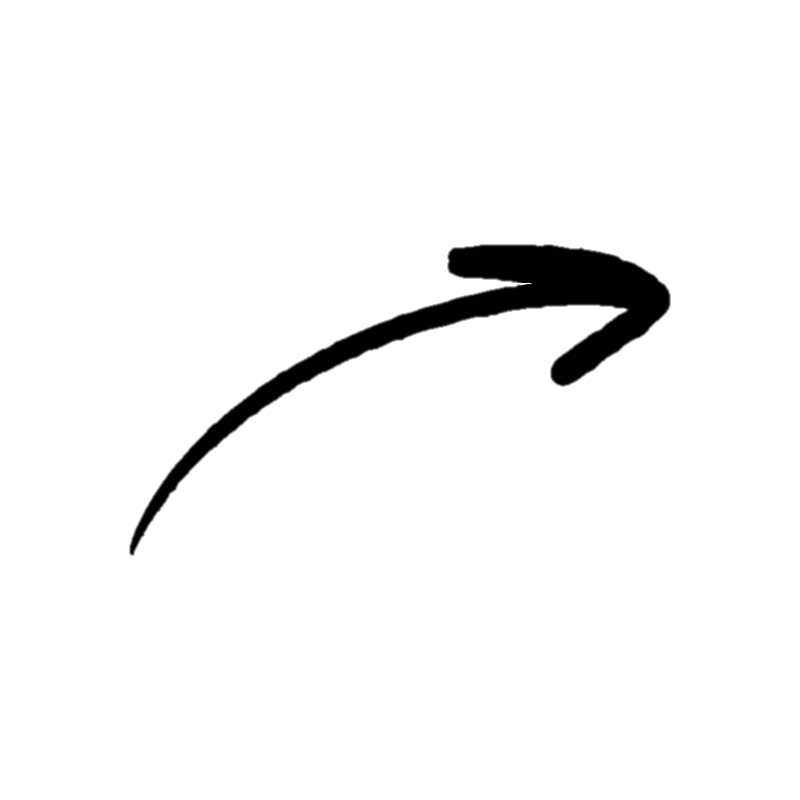 Cornucopia
How to play
Value
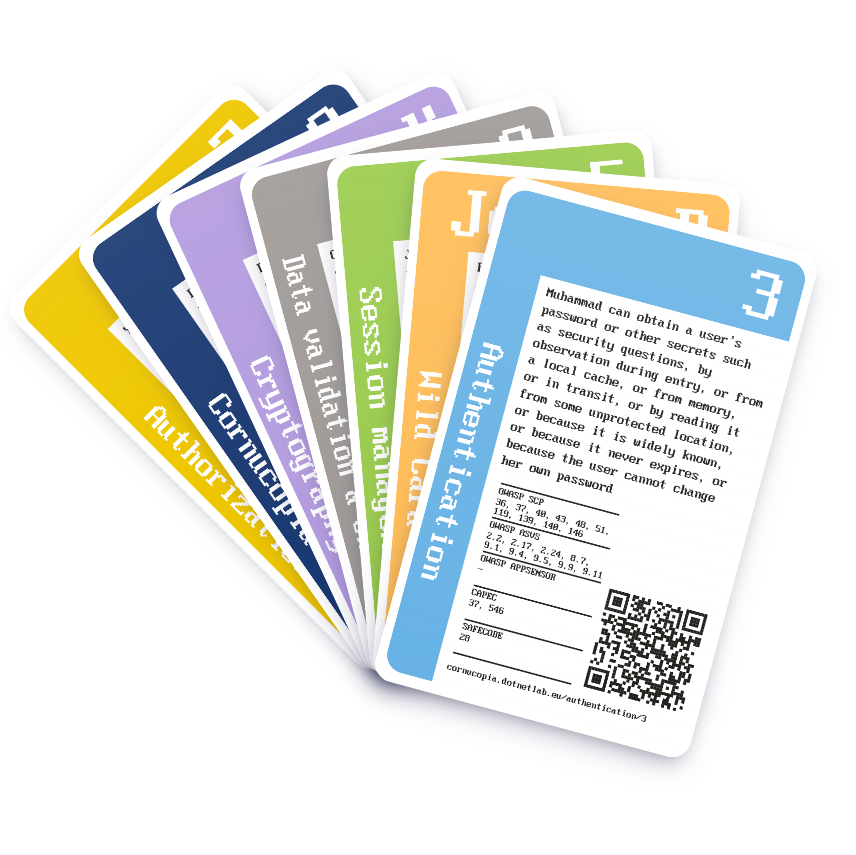 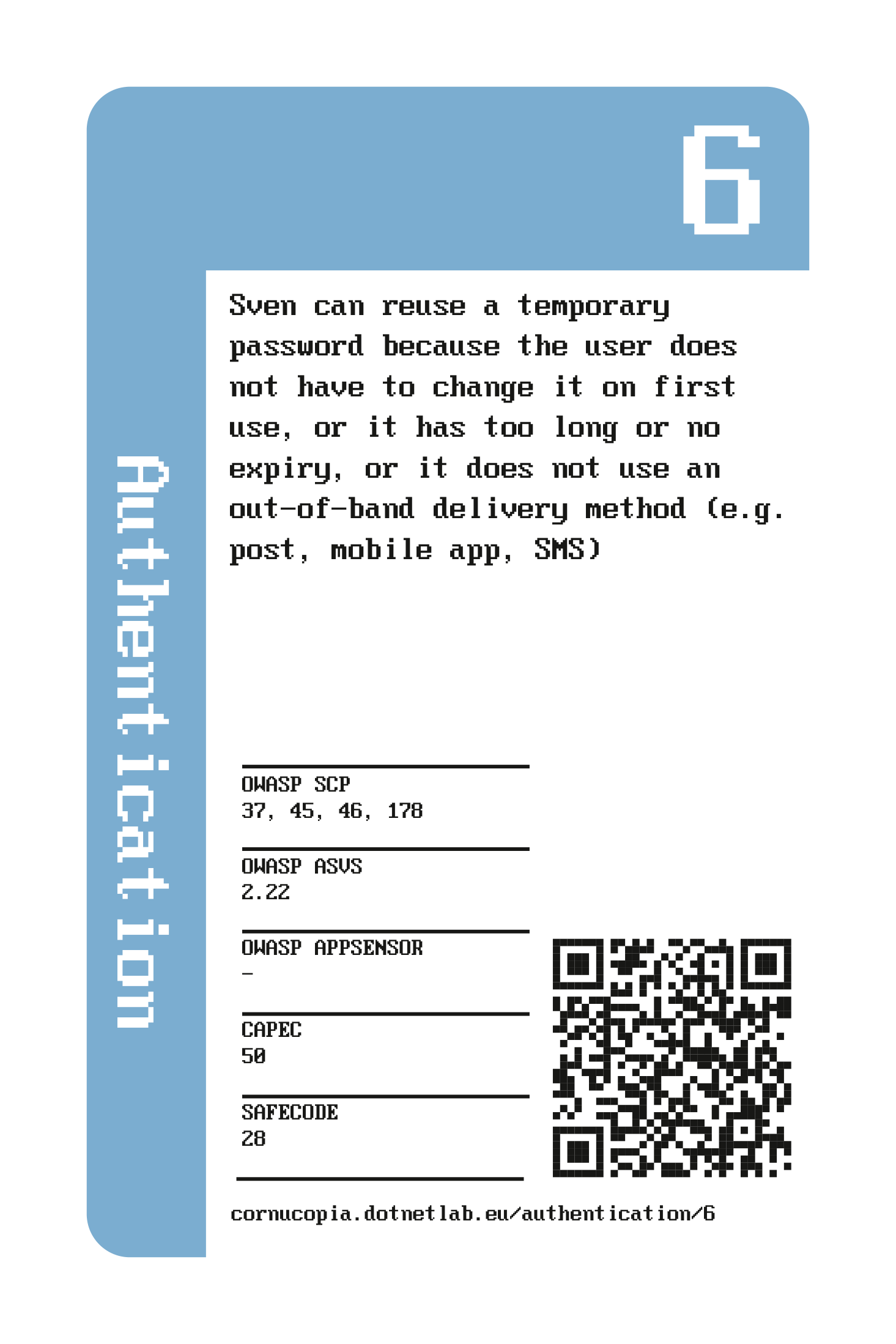 Description
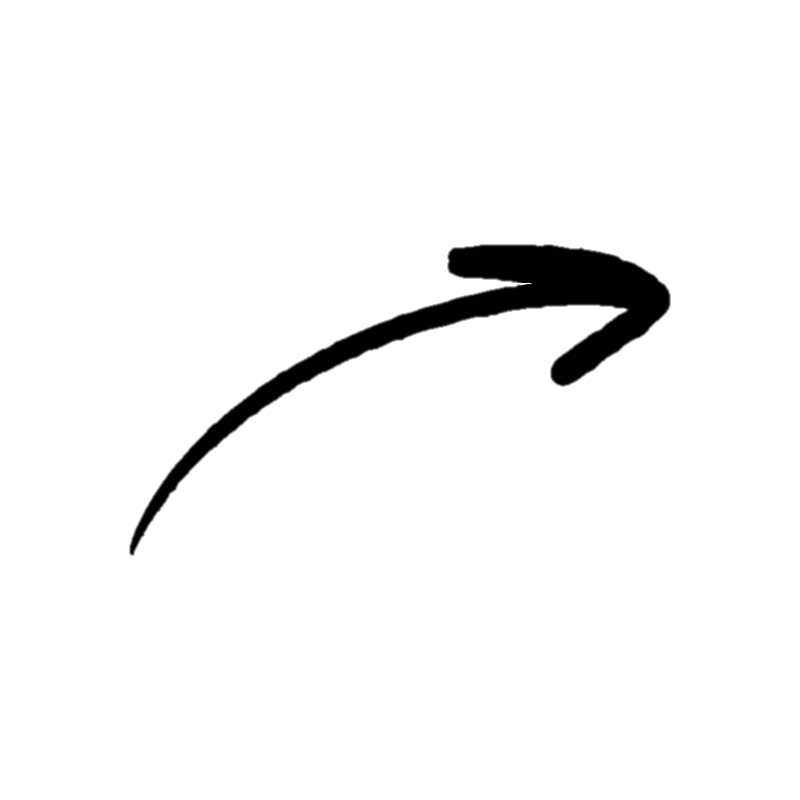 Suit
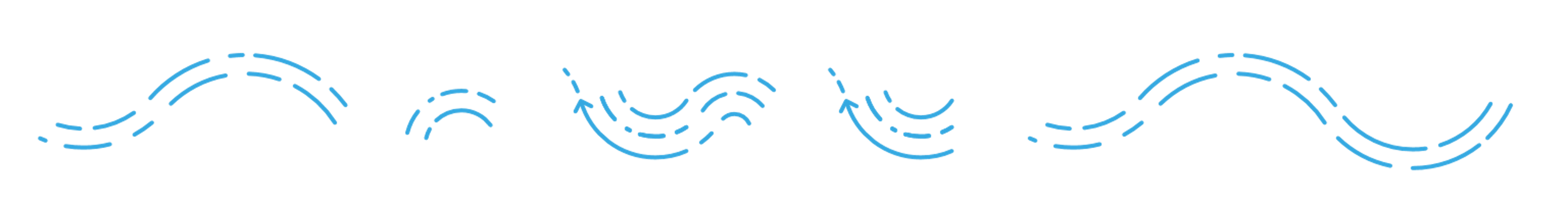 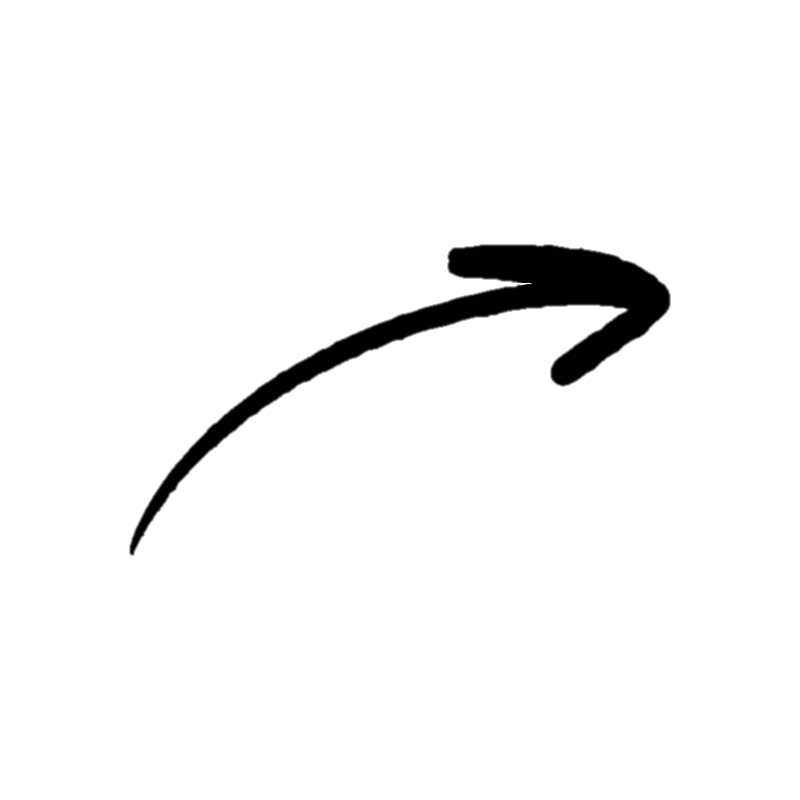 Mappings
6
May 2nd, 2024
Cornucopia
How to play
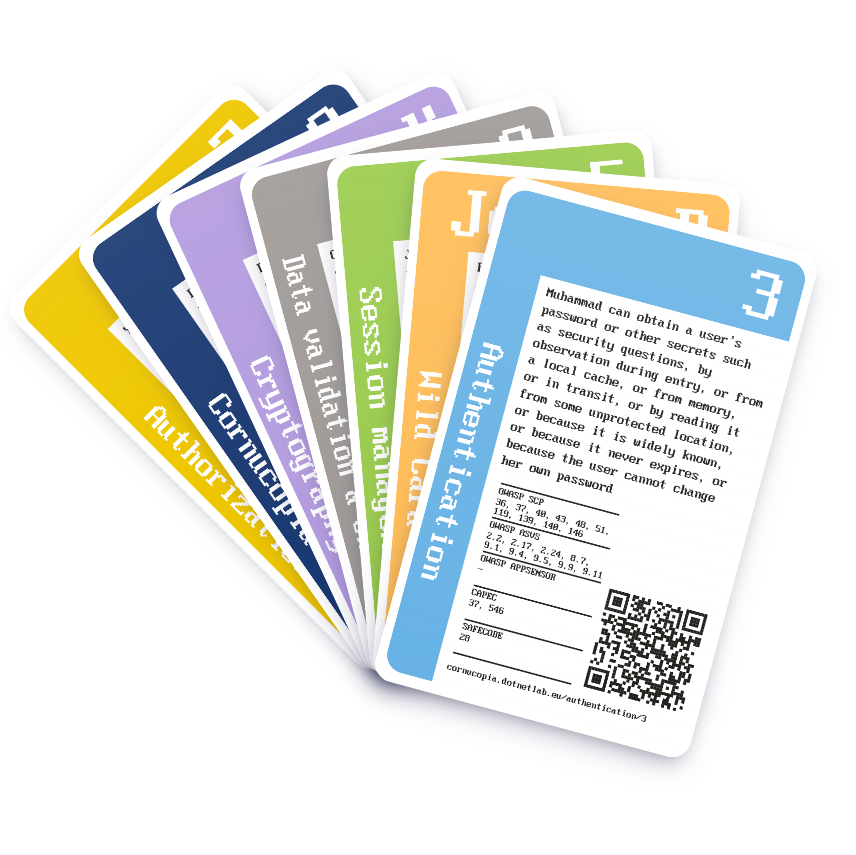 Play: the players take turns to select a card
Describe: the player describes the possible attack using the card played
Convince: the other players have to be convinced that the attack is valid
Score: award points for a successful attack
Follow suit: the next player has to select a card from the same suit
Winner: the player with the most points
Follow up: each valid threat should be recorded and acted upon
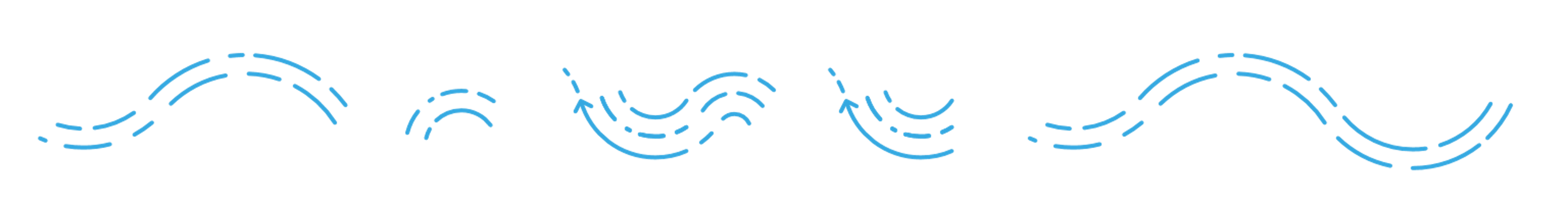 7
May 2nd, 2024
Cornucopia
Addition
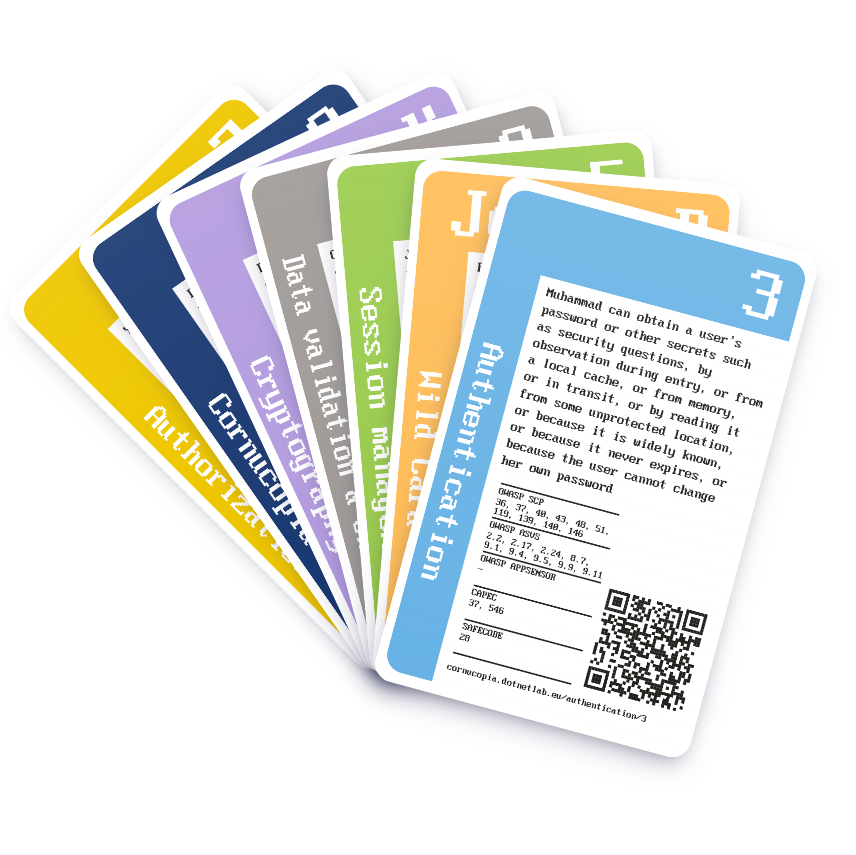 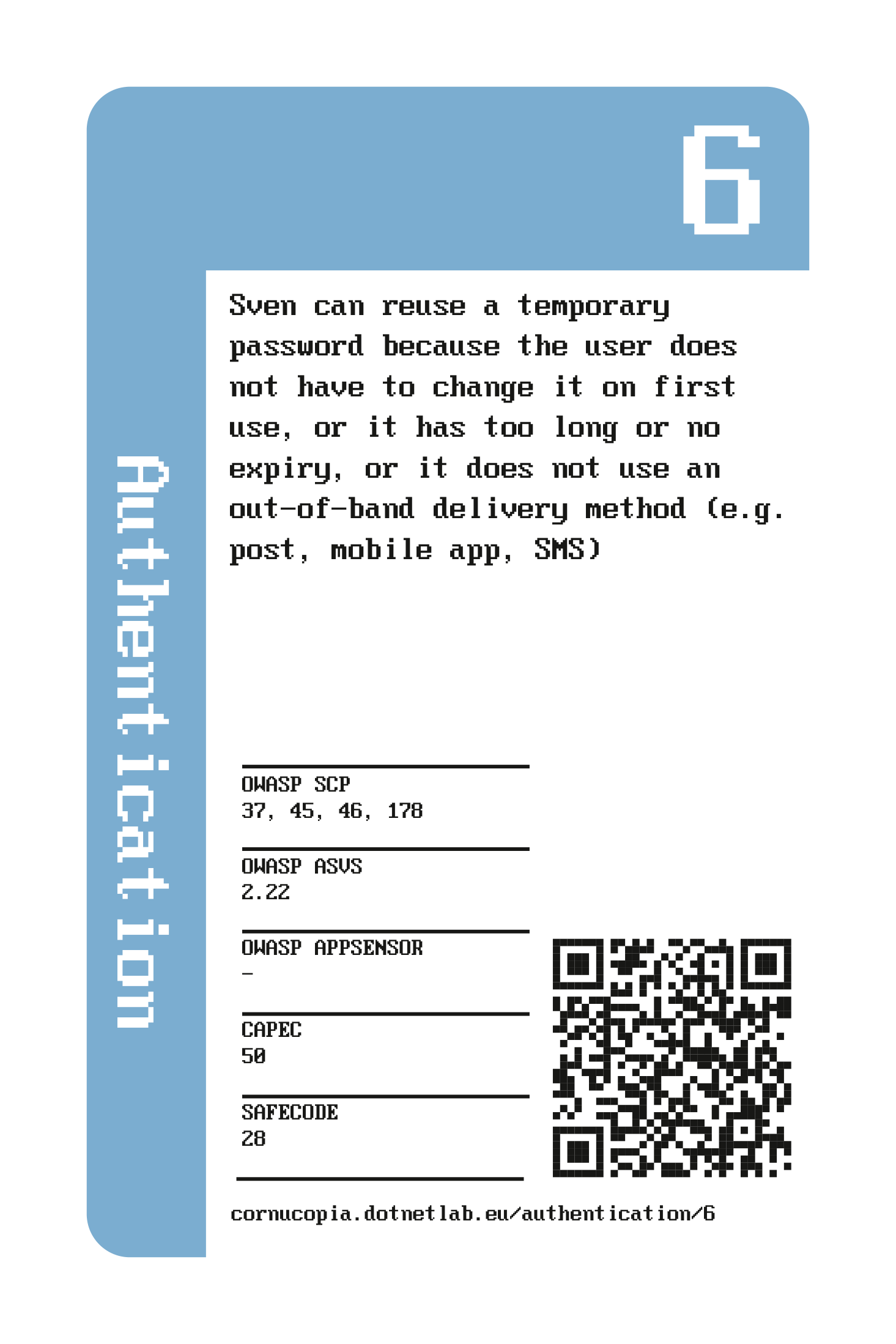 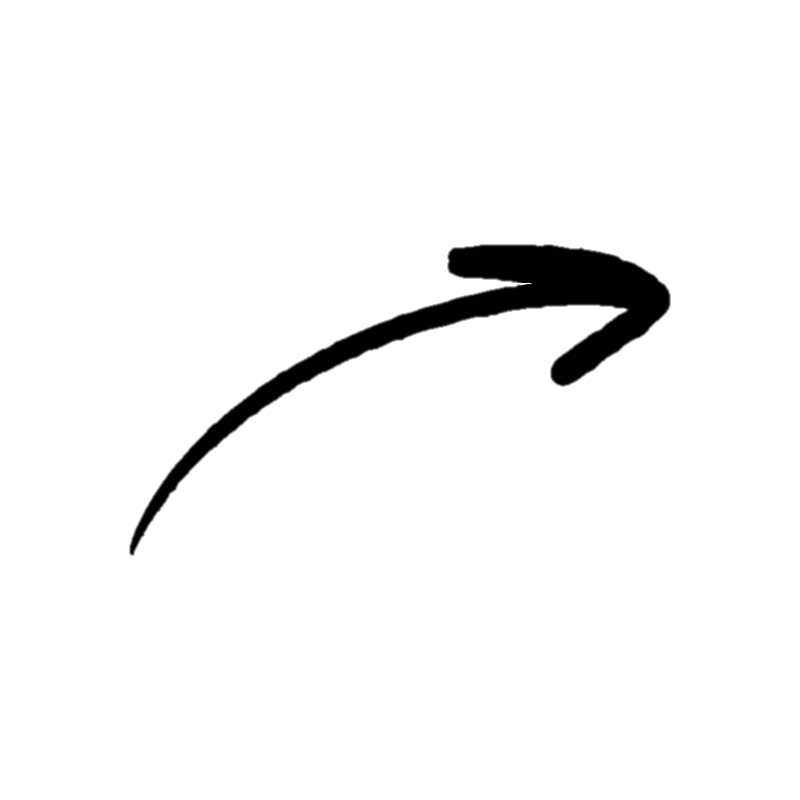 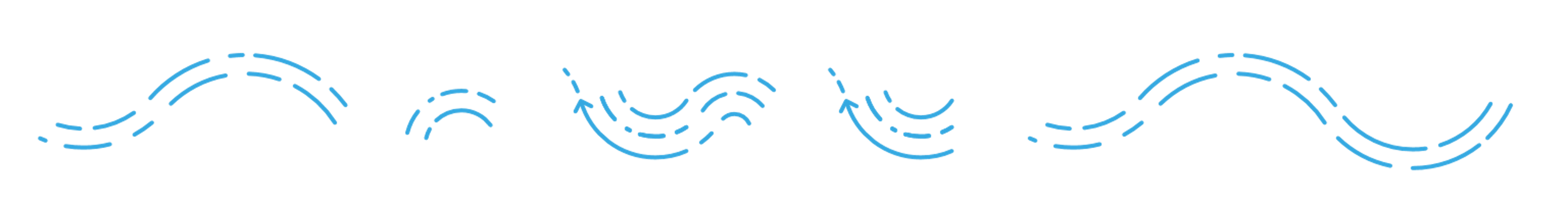 QR Code
8
May 2nd, 2024
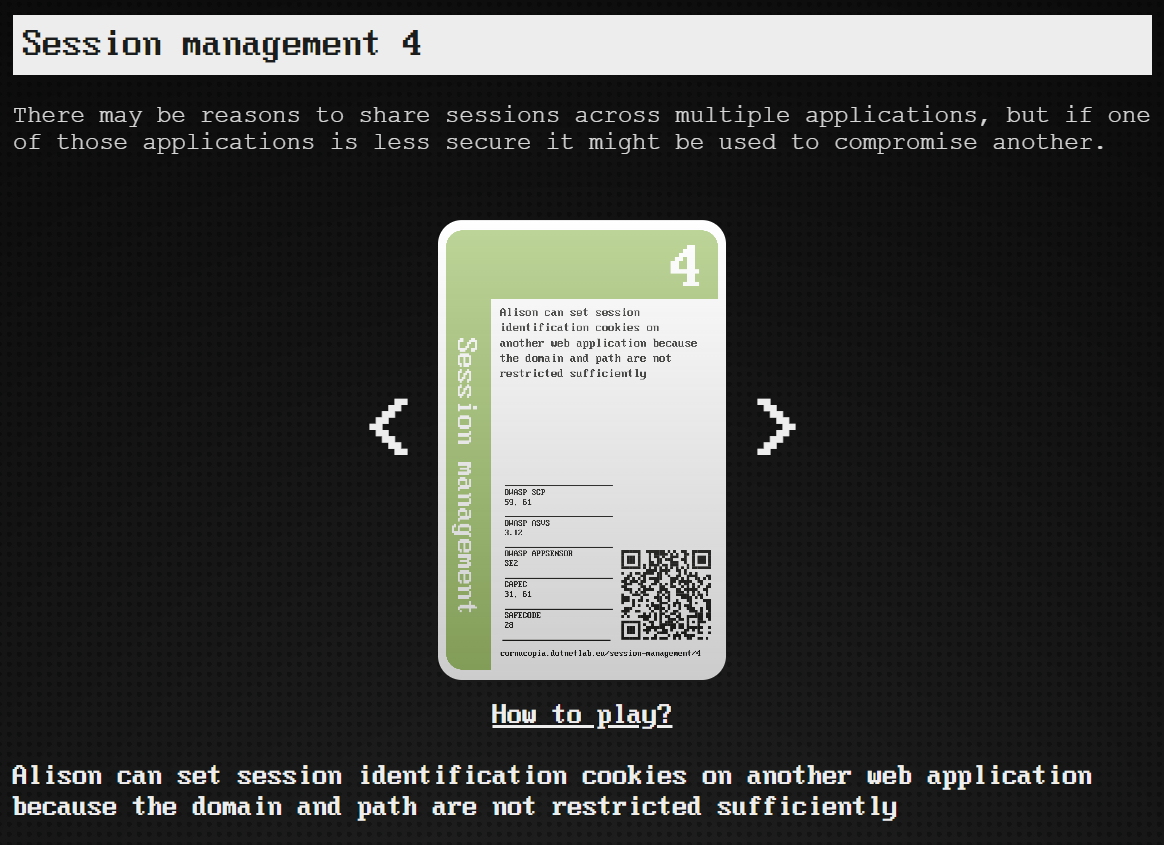 Website
Online card browser

How to play

Mappings

Attack descriptions

Taxonomy

Blog

Comment section
9
May 2nd, 2024
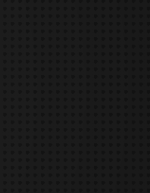 Website
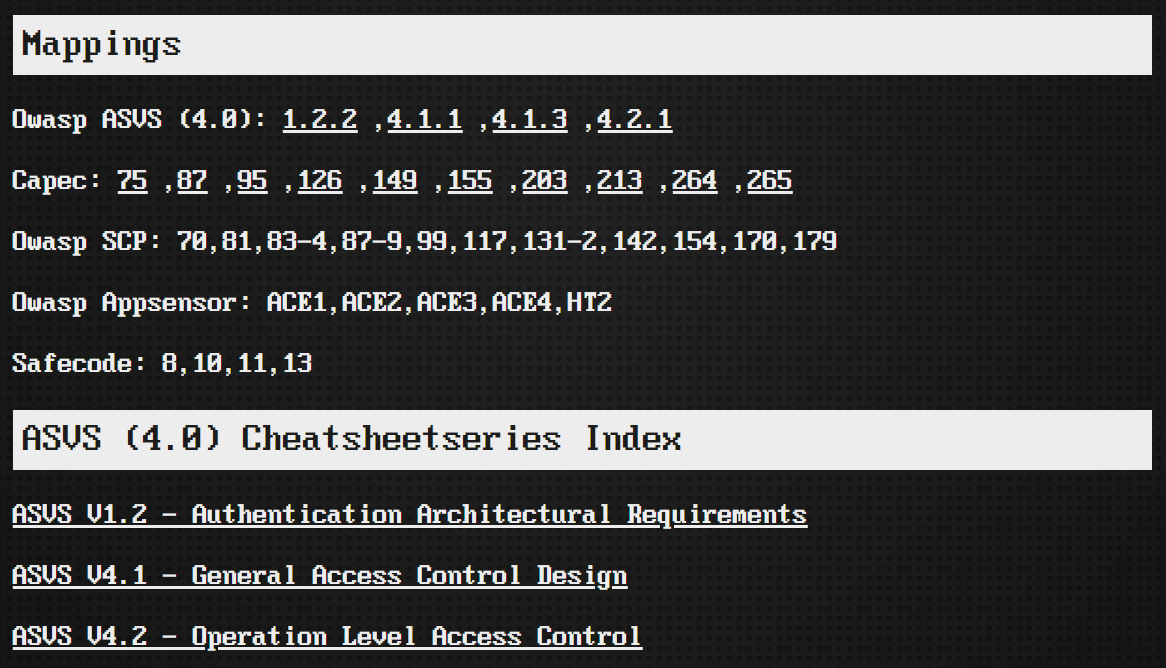 Online card browser

How to play

Mappings

Attack descriptions

Taxonomy

Blog

Comment section
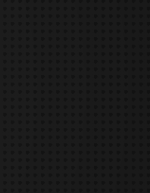 10
May 2nd, 2024
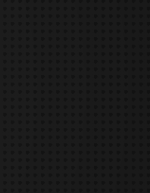 Website
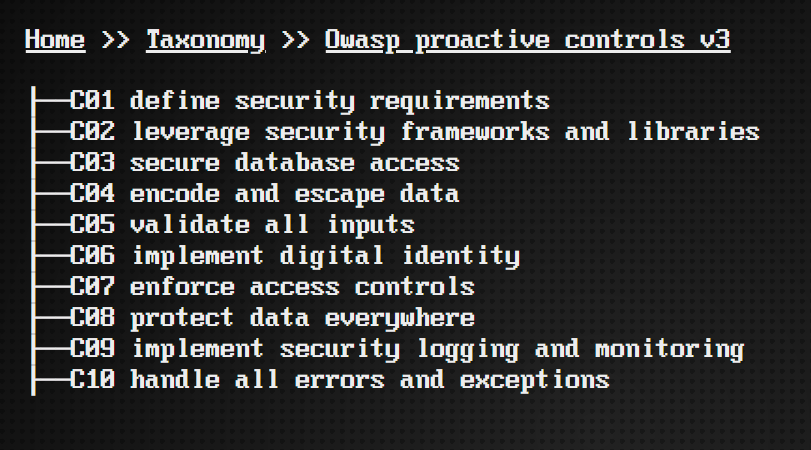 Online card browser

How to play

Mappings

Attack descriptions

Taxonomy

Blog

Comment section
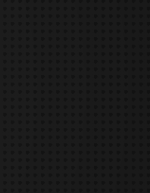 11
May 2nd, 2024
Cornucopia & Scrum
Why of scrum
Integration of Cornucopia
12
May 2nd, 2024
The WHY of Scrum (core concepts)
What type of process is Software Development?
The timebox principle
The KISS principle
What type of process is Software Development?
Defined process VS Empirical process
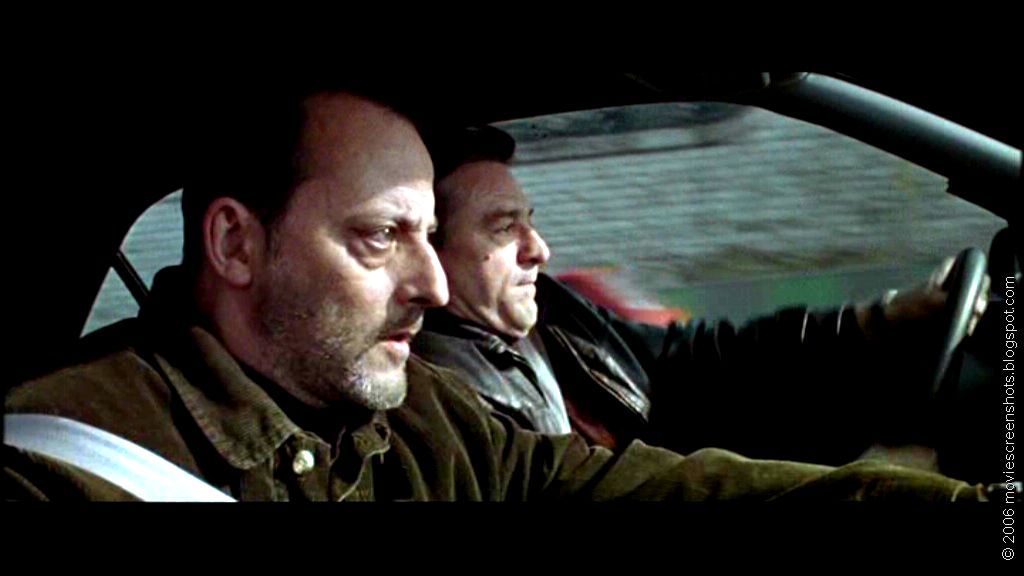 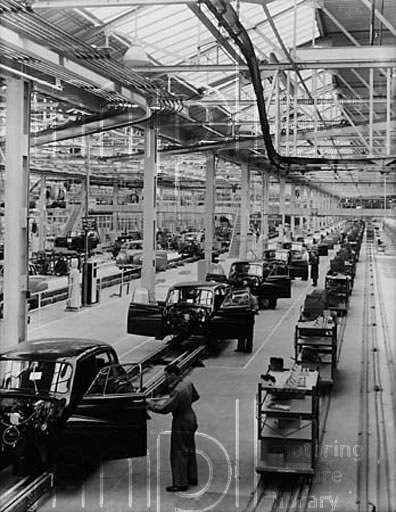 Scrum is so popular because it is the same type of process as Software Development
Empirical process
Defined process
15
5/2/2024
Timebox
Time has a tendency to take all available space
“Student syndrome” is a major issue with planning of big projects
Solution: tight timeboxes!
Timeboxes in Scrum
Sprint (1-4 weeks)
Daily standup: 15 minutes
Workday (8 hours)
Sprint planning: 8 hours (dependent on sprint-length)
Sprint Review: 4 hours (dependent on sprint-length)
Sprint Retrospective: 3 hours (dep. On sprint-length)
More info: https://www.scrum.org/resources/blog/which-scrum-events-are-time-boxed
KISS
KISS
Keep It Simple, Stupid!
Process, project, technical solution
YAGNI
You Ain’t Gonna Need It
Functional, technical
Keep your architecture, software solution as simple as possible
While adhering to non-functional and functional requirements
Focus on working software
Scrum – Process & Integration of Cornucopia
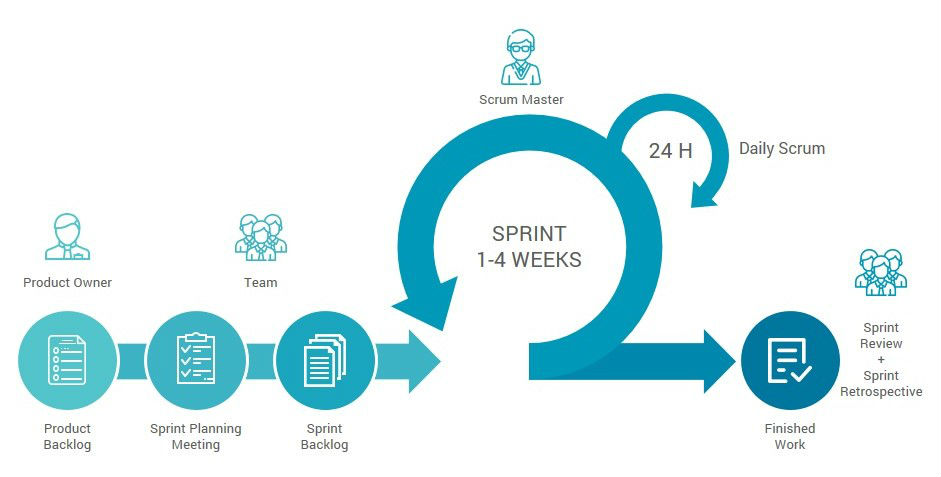 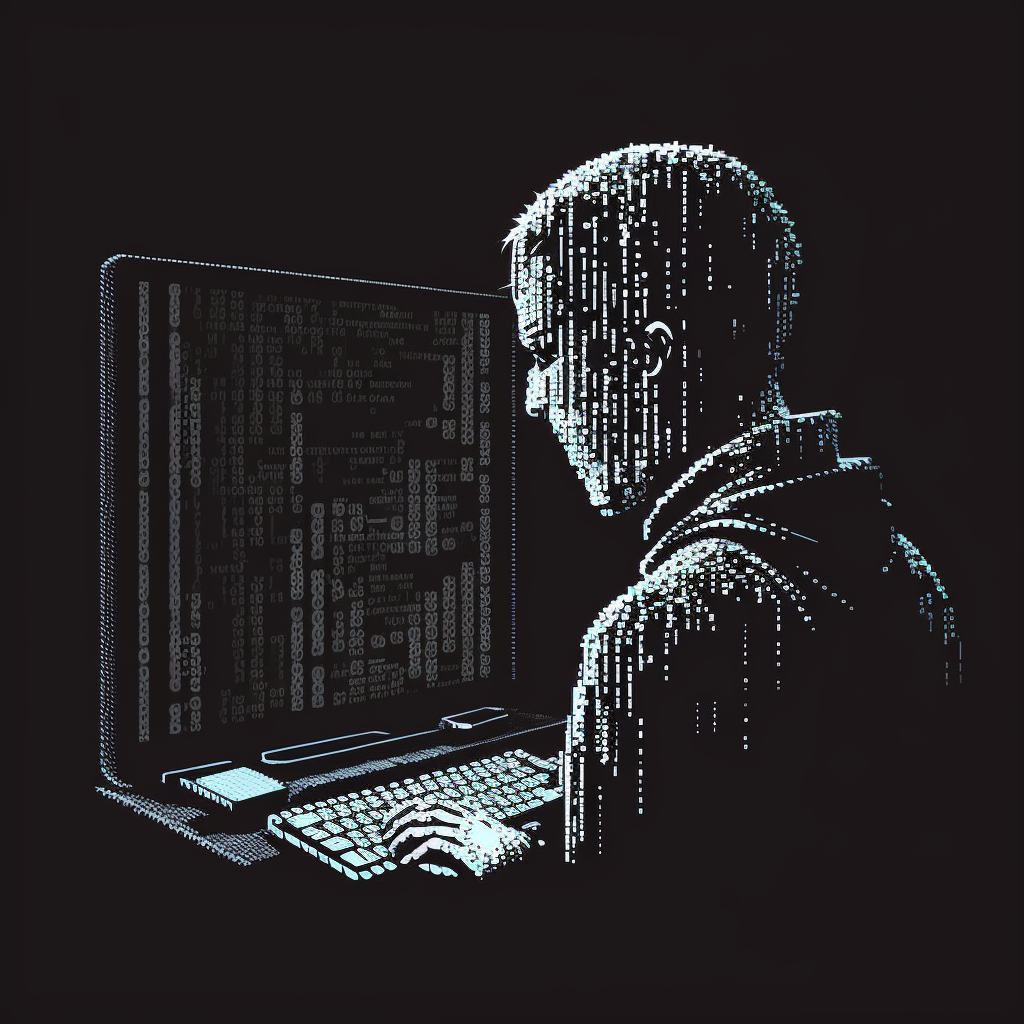 Dedicated 
Cornucopia meeting
Additional
Threat Modeling
Add nonfunctional requirements
to product backlog
[Speaker Notes: 1, Overview of the scrum process
2, when to play Cornucopia?]
Cornucopia
Real world experience
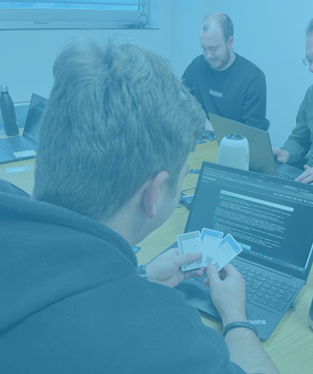 Timebox (1h)
Keep it short and quick
Subset of card deck
Small team
Limit the application scope
Projects too big might need to be split up
Gamemaster needs to cut discussions short
Note down the threat. Don’t try to mitigate it during the session
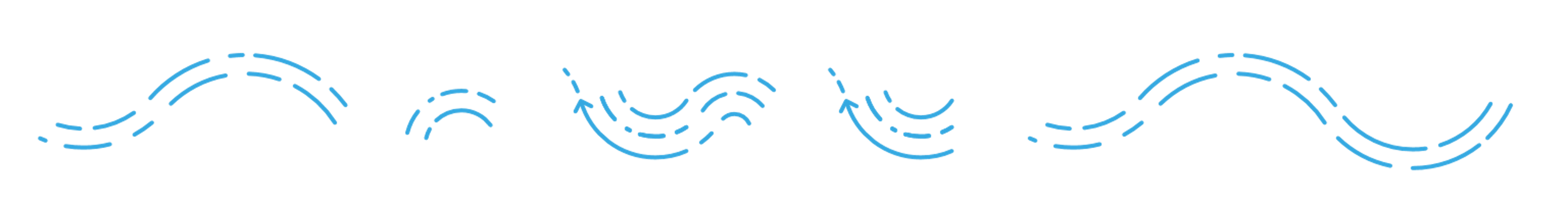 20
May 2nd, 2024
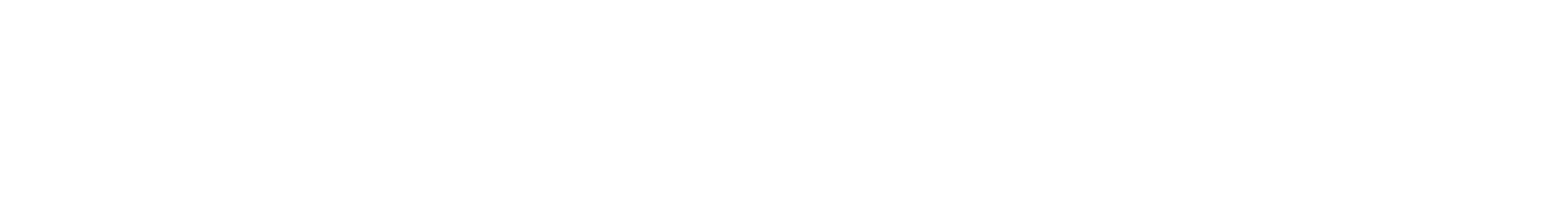 Thanks for listening
Visit the site at
cornucopia.dotnetlab.eu
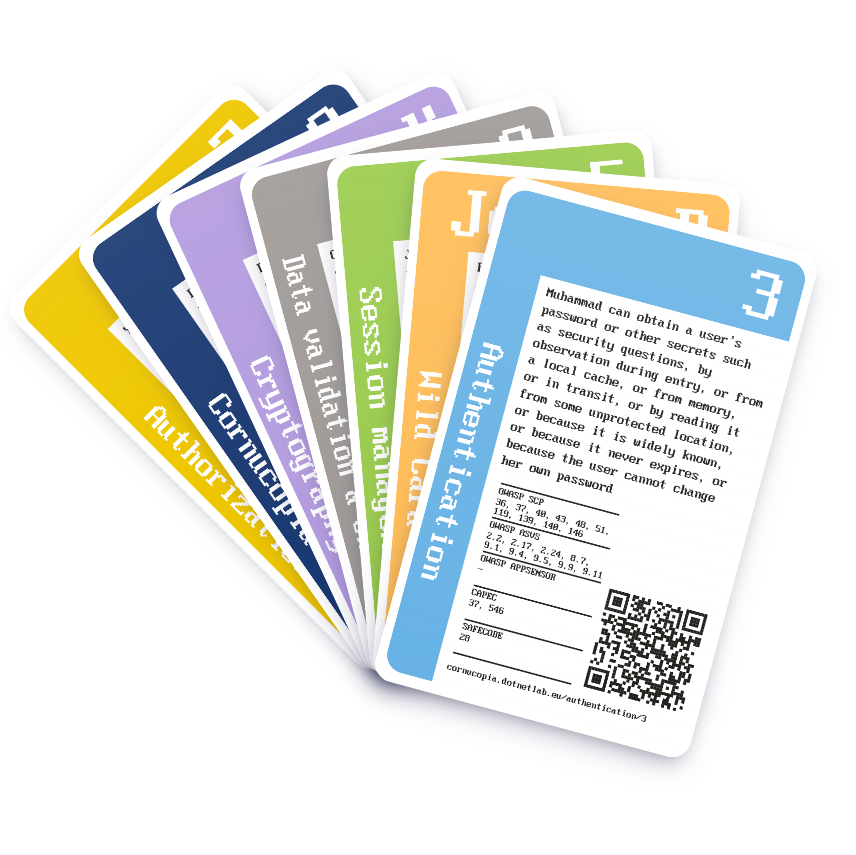 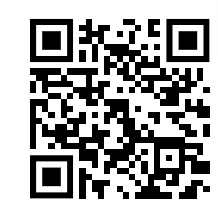 21